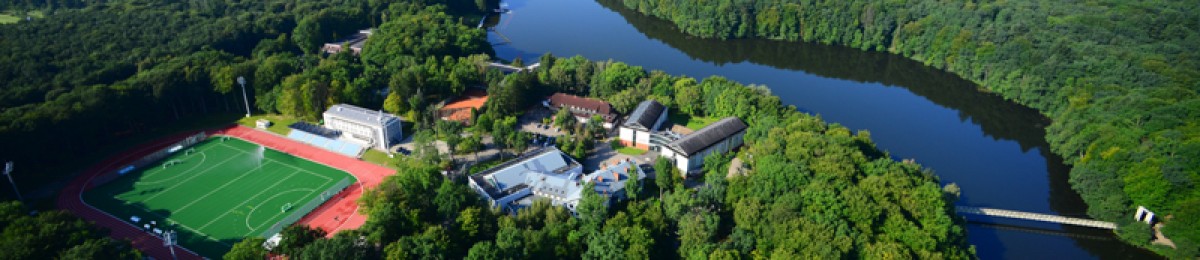 PROGRAM KONSULTACJI SZKOLENIOWEJ KADRY K-16
Wałcz 24-30.08.2020 r.
DZIEŃ 1  24.08
14.00 Zbiórka i zakwaterowanie
15.00 Obiad 
16.00 - 17.00 Spotkanie organizacyjne
17.45 Rozgrzewka bieżnia LA
18.00 - 19.30 Trening techniczno-taktyczny
19.30 kolacja
DZIEŃ 2  25.08.
8.00 śniadanie
10.00 Zajęcia – salka fitnes
11 Rozgrzewka bieżnia LA
11.30 – 13.00 Trening Techniczno-Taktyczny
13.30 obiad
17.45 Rozgrzewka bieżnia LA
18.00 - 19.30  Gry wewnętrzne 5 X 5
19.30 kolacja
DZIEŃ 3  26.08
8.00 śniadanie.
9.45 Rozgrzewka bieżnia LA.
10.00 - 11.30 Trening Techniczno-Taktyczny.
13.00 obiad
14.00  video-analiza  meczy kontrolnych
16.15 Rozgrzewka bieżnia LA
16.30 - 18.00 Gry wewnętrzne 5 X 5
18.30 kolacja
19.30 Odnowa,basen
DZIEŃ 4  27.08
8.00 śniadanie
10.00 Zajęcia – salka fitnes
11.15 Rozgrzewka bieżnia LA
11.30 – 13.00 Trening Techniczno-Taktyczny
13.30 obiad
14.00 video-analiza  meczy kontrolnych
17.45 Rozgrzewka bieżnia LA
18.00 - 19.30  Gry wewnętrzne 5 X 5
19.30 kolacja
DZIEŃ 5  28.08
8.00 śniadanie.
9.45 Rozgrzewka bieżnia LA.
10.00 - 11.30 Trening Techniczno-Taktyczny.
13.00 obiad
14.00  video-analiza  meczy kontrolnych
16.15 Rozgrzewka bieżnia LA
16.30 - 18.00 Gry wewnętrzne 5 X 5
18.30 kolacja
19.30 Odnowa,basen
DZIEŃ 6  29.08
8.00 śniadanie
10.00 Zajęcia – salka fitnes
11.15 Rozgrzewka bieżnia LA
11.30 – 13.00 Trening Techniczno-Taktyczny
13.30 obiad
14.00 video-analiza  meczy kontrolnych
17.45 Rozgrzewka bieżnia LA
18.00 - 19.30  Gry wewnętrzne 5 X 5
19.30 kolacja
DZIEŃ 7  30.08
7.30 śniadanie
10.00 - 11.30 Trening Techniczno-taktyczny.
12.30 obiad
13.00 Podsumowanie i zakończenie zgrupowania.
KADRA K-16 
POWOŁANE  ZAWODNICZKI
Oliwia Krychniak
Helena Benka
Justyna Ferdzyn
Malwina Górecka
Patrycja Kalczyńska
Maria Drozda
Dagmara Czerniak
Anastazja Nowak
Julia Rymer
Wiktoria Noculak
Karolina Rozkres
Oliwia Szturyło 
Hanna Bidzińska
Julia Grygier
Hanna Wochna
Zuzanna Kujawa
Martyna Laskowska
Ewa Lewandowska
Patrycja Koczorowska
Oliwia Konieczna
SZTAB SZKOLENIOWY
MAZANY SŁAWOMIR - SELEKCJONER REPREZENTACJI
ŁUKASZEWSKI  WACŁAW - TRENER WSPÓŁPRACUJĄCY 
MAZANY MATEUSZ  - TRENER WSPÓŁPRACUJĄCY 
SOBIESZUK ADAM  -  FIZJOTERAPEUTA